Graphic Organiser Collection
Brainstorm Chart
© Department of Education and Training CC BY 4.0
Concept Map
© Department of Education and Training CC BY 4.0
Cluster Word Web
Topic:
© Department of Education and Training CC BY 4.0
Two-Column Chart
© Department of Education and Training CC BY 4.0
Three-Column Chart
© Department of Education and Training CC BY 4.0
KWL Chart
© Department of Education and Training CC BY 4.0
Venn Diagram
© Department of Education and Training CC BY 4.0
Flower Grid
© Department of Education and Training CC BY 4.0
Frayer Model
Definition
Characteristics
Word
Examples
Non-examples
© Department of Education and Training CC BY 4.0
Think Board Template
© Department of Education and Training CC BY 4.0
Herringbone Cause and Effect
Cause 1:
Cause 2:
Details
Details
Details
Details
Effect:
Details
Details
Details
Details
Cause 3:
Cause 4:
© Department of Education and Training CC BY 4.0
Herringbone Story Map
Who?
What?
When?
Main Idea:
Why?
Where?
How?
© Department of Education and Training CC BY 4.0
Text Connections 1
Text-to-Text
Text-to-Self
© Department of Education and Training CC BY 4.0
Text Connections 2
© Department of Education and Training CC BY 4.0
Characterisation Chart
Unique Characteristics
Unique Characteristics
Similar Characteristics
Topic 2
Topic 1
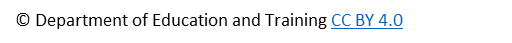 T-Chart
Select two things to compare (ideas, characters, events, etc.). List the topics as headings for the columns below. Then make comparisons by writing statements in the corresponding columns.
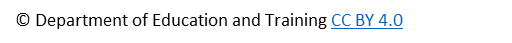 Recording Chart: Task, Estimate, Actual
© Department of Education and Training CC BY 4.0
Hour, Day, Week, Month
Day
Hour
Month
Week
© Department of Education and Training CC BY 4.0